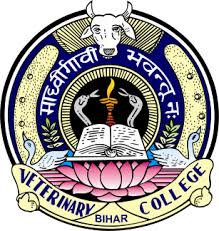 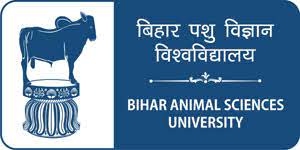 PUBLIC HEALTH PROBLEM ARISING FROM ZOO
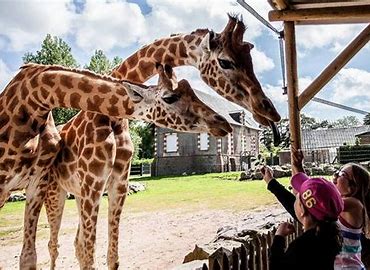 Dr Mritunjay KumarAssociate Professor BVC,BASU, Patna
Public health problem arising from zoo are mostly zoonotic diseases

World Health Organization (WHO): Any disease or infection that is naturally transmissible from vertebrate animals to humans or from humans to animals is classified as a zoonosis

 Among the human pathogens, about 61% are zoonotic in nature

60% of the emerging human infections are zoonotic in nature and  among these pathogens more than 70% originated from wildlife species
Factors influence the emergence or re-emergence of wildlife/Zoo related zoonoses

Expanding human population

 Climate change

Movements of vectors and animal host species

Microbial changes and adaptation
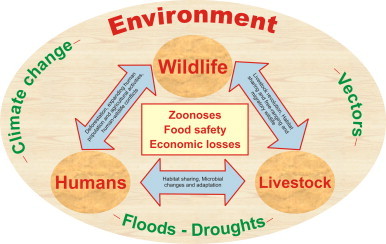 People at risk of health problem from Zoo
Visitors

Workers and employees

Veterinarians

People with weakened immune system

Older people

Children (Below 5 years)

Pregnant women
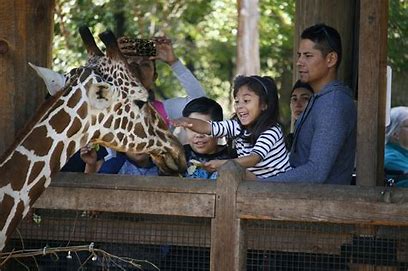 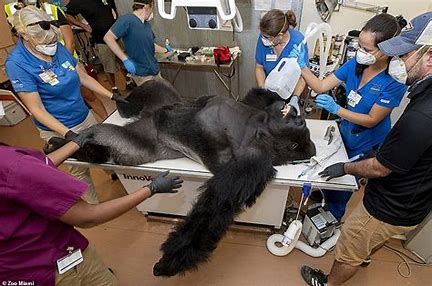 Rabies
Etiology
Lyssa viruses of Rhabdovirus family

Mode of Transmission
Via introduction of virus laden saliva into tissues usually by the bite of rabid animals

Wild animals
 Raccoons, bats, skunks and foxes, but any mammal can be infected with rabies
Clinical signs
a) Furious form: Attacking behaviour
b) Paralytic/Dumb form: Animal appear tame and no fear of human, excessive wobbly, circling, paralysis
TUBERCULOSIS
Etiology
 Mycobacterium tuberculosis

Clinical signs
Chronic cough, sputum production, appetite loss, weight loss, fever, night sweats and hemoptysis

Mode of Transmission
         Aerosol

Wild Animals: Asian elephants, Psittacine birds, non- primate human (Bison, wild boar, African buffalo, European badgers, Rhinoceroses,Tapirs etc
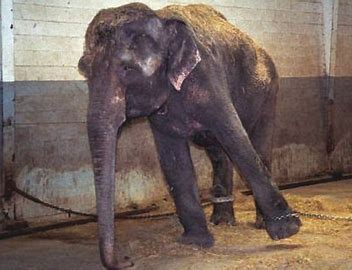 Anthrax
Etiology
 Bacillus anthracis
Clinical signs
Fever and neck swelling occur,
Sore throat, dysphagia, respiratory distress, and oral bleeding 
Mode of Transmission
 Wound inoculation, ingestion or inhalation of spores
.Wild Animals:
Rhinocerous, Zebra, Deer, Hippopotamuses,
LEPTOSPIROSIS
Etiology
 Pathogenic serovars of Leptospira spp.
Clinical signs
First phase (with fever, chills, headache, muscle aches, vomiting, or diarrhea
Second phase kidney or liver failure or meningitis
Mode of Transmission
 Direct contact
Wild animals: Rodents, White-tailed deer, Raccoons, foxes, Skunks, and California sea lions
Q-fever
Etiology
 Coxiella burnetii
Clinical signs
 Most cases are clinically
asymptomatic or mild
characterized by a nonproductive cough, fever, and minimal auscultatory abnormalities
Mode of Transmission
Ixodid ticks ( reservoir host )
Inhalation, Ingestion or direct contact with birth fluid or placenta
Wild animals: Canine, Feline, Ruminants, Rodents, Reptiles and Amphibians
Psittacosis
Etiology
        Chlamydia psittaci
Clinical signs
    Respiratory distress, varies from flu-like symptoms (Fever, chills, headache, malaises )  to systemic disease
Mode of Transmission
      Aerosols 
Wild animals
    Parrot family birds
NIPAH VIRUS
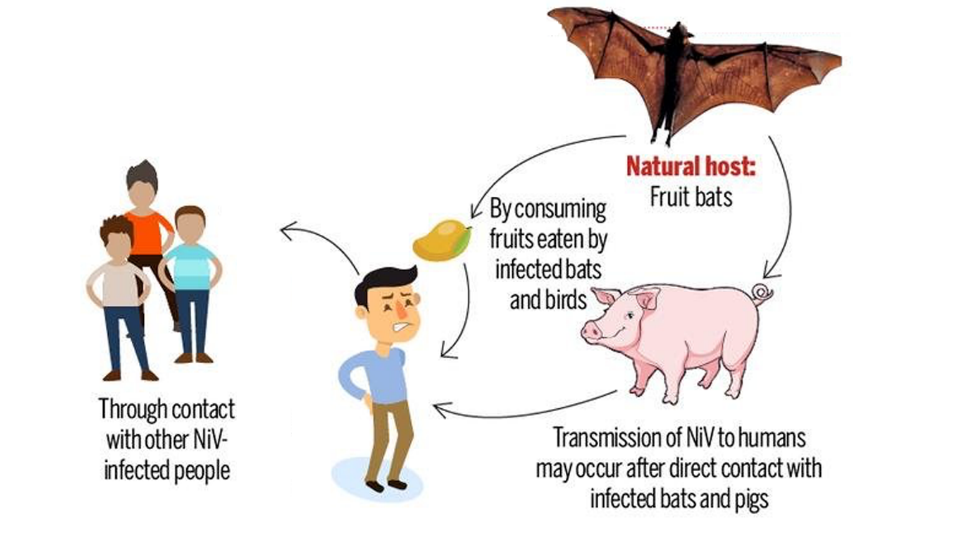 Etiology
Nipah virus (Genus- Henipavirus, Family- Paramyxoviridae)
Clinical signs
 Fever with encephalitis, death
Mode of Transmission
Direct contact
Wild animals
Fruit Bats act as reservoir host
  Others - Pigs
                Human
HERPES B ENCEPHALITIS
Etiology
     Herpes B virus
Clinical signs
Seizures, hemiparesis or hemiplegia, progressive ascending paralysis
Mode of Transmission
monkey bites, monkey scratches, or cage scratches; direct contamination of a pre-existing wound
Wild animals
 Owl monkeys, gibbons, capuchins, tree shrews
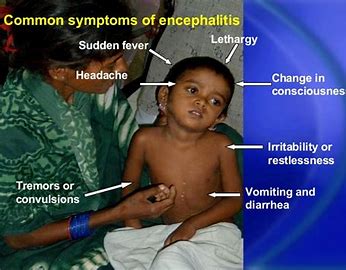 TOXOPLASMOSIS
Etiology
Toxoplasma  gondii

Clinical signs
Cervical lymphadenopathy
Fever, night sweats

Mode of Transmission
Oral route

Wild animals
Feline, New world monkeys, meerkats, lemurs, and macropodids (Kangaroos)
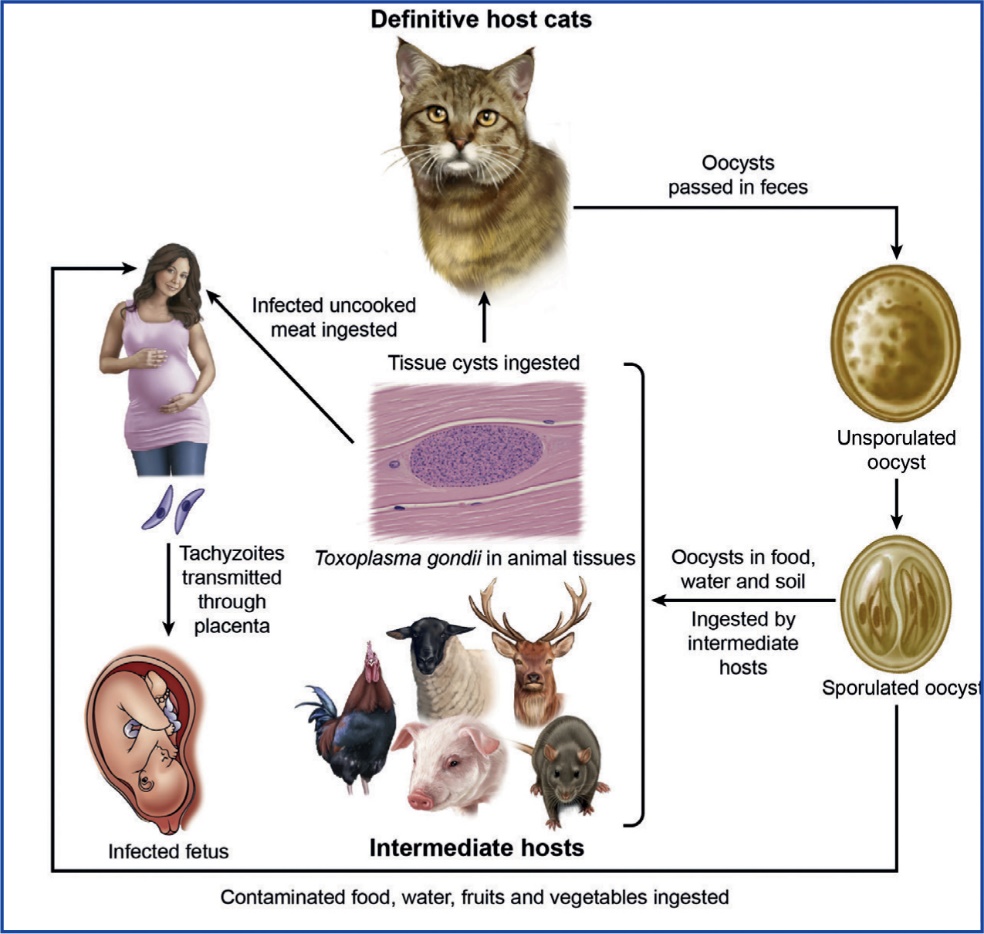 Kyasanur Forest Disease (KFD)
Etiology
Flaviviridae family

Clinical signs
High fever with frontal headaches, chills, Severe muscle pain with vomiting, gastrointestinal symptoms and bleeding problems

Mode of Transmission
Bite of infected hard ticks

Wild animals
Monkey, porcupines, rats, squirrels, mice, and shrews
Guideline to be adopted to decrease health risk to human personnel’s in Zoo
New animals should be properly screened for disease, before they are added to the zoo

Proper restraint technique, either physical or chemical should be employed to prevent animal bites

Protective clothing that can be cleaned or disposed of after use

Personnel hygiene, including washing hands before eating, should be strictly enforced
Good sanitation and ventilation greatly decrease the rate of disease transmission

Vaccinations of zoo keepers for measles, polio, rabies, mumps, tetanus 

Zoos should not receive or transport any animals that are in bad condition

Proper quarantine measures should be carried out

Proper report of zoonotic disease is essential
Multiple choice questions
Q.1. Percent of emerging zoonotic pathogens of human originating from wild animals
> 70%  b) < 70%  c) 50%    d) 30%
Q.2. Factors influence the emergence or re-emergence of wildlife/Zoo related zoonoses
a) Expanding human population & climate change
b) Movements of vectors and animal host species
c) Microbial changes and adaptation
d) All of these
Q.3. People at risk of health problem from Zoo
Visitors   b) Workers and employees c) Veterinarians
d) All of these
Q. 4. Which of the following is not a zoonotic disease
Rabies   b) Q- fever    c) Tuberculosis  d) None of these
Q.5. KFD is transmitted by 
a) Rat  b) Tick  c) Cattle d) None of these
Thanks